ANAEROBIC BACTERIA
KIMAIGA H.O 
MBChB (University of Nairobi)
INTRODUCTION
A group of bacteria in which the main determining factor for growth and viability is the state of oxidation of the environment they are in.
Expressed in terms of oxidation-reduction or redox potentials
For neutralization they require –ve ox-red potential
Require –ve oxidation-reduction potential for metabolism.
Exposure to O2 causes a series of reactions within the bacteria
Anaerobic bacteria vary in the ability to tolerate O2.
Strict/obligate anaerobes- Bacteria which remain viable and grow only in the absence of O2.
Aero-tolerant anaerobic bacteria – Show limited or scanty growth in air or 5-10% CO2 but produce significant growth under anaerobic conditions
Most anaerobes isolated from specimens from humans tend to be relatively more tolerant to the toxic effect of O2 than the obligate anaerobes but still susceptible to higher concentrations of O2.
HABITATS
Anaerobic bacteria present in soil, water, sewage, foods and GIT of animals
In humans- oral cavity, GIT, colon, lower parts of Genitourinary Tract (GUT)
CLASSIFICATION
Shape- Bacilli ( or rods) or cocci
Gram stain – Gram +Ve/-ve
Spore forming or non-spore forming
Examples:
Cocci 
Gram +Ve
Peptostreptococci
Peptococci
Gram –ve cocci
Veillonella
Bacilli
Gram +ve spore forming – Clostridia
Gram +ve non spore forming – Actinomyces
Gram –ve non spore forming – Bacteroides & Fusobacterium
EXAMPLES OF HUMAN CLINICAL CONDITIONS ASSOCIATED WITH ANAEROBIC ORGANISMS
Brain abscess
Periodontal infections
Intraabdominal infections
Wound infection secondary to trauma
Absecesses in inner tissues – lung abscess
Pelvic abscess & endometritis
Post traumatic abortion infections
Bacteriaemia or septiceamia
Laboratory examination
SPECIMEN
Specimen examined depend on the clinical manifestations and they include :
Body fluids 
Pus from deep abscesses
Aspirates
Infected tissue
COLLECTION & TRANSPORT OF SPECIMENS
Proper Collection – Avoid/minimize exposure to air and contamination 
Transportation – Exposure to air avoided/minimized by use of proper systems which include:
Thioglycollate broth
Syringe used in aspiration with the needle bent
CULTURE FOR ISOLATION AND IDENTIFICATION
Media can be
Semi solid- Non selective, enrichment and selective
Selective media where required contain blood agar as a base plus antibiotics –Kanamycin & Neomycin
Liquid media – Broth medium containing reducing substances – Sodium thioglycollate
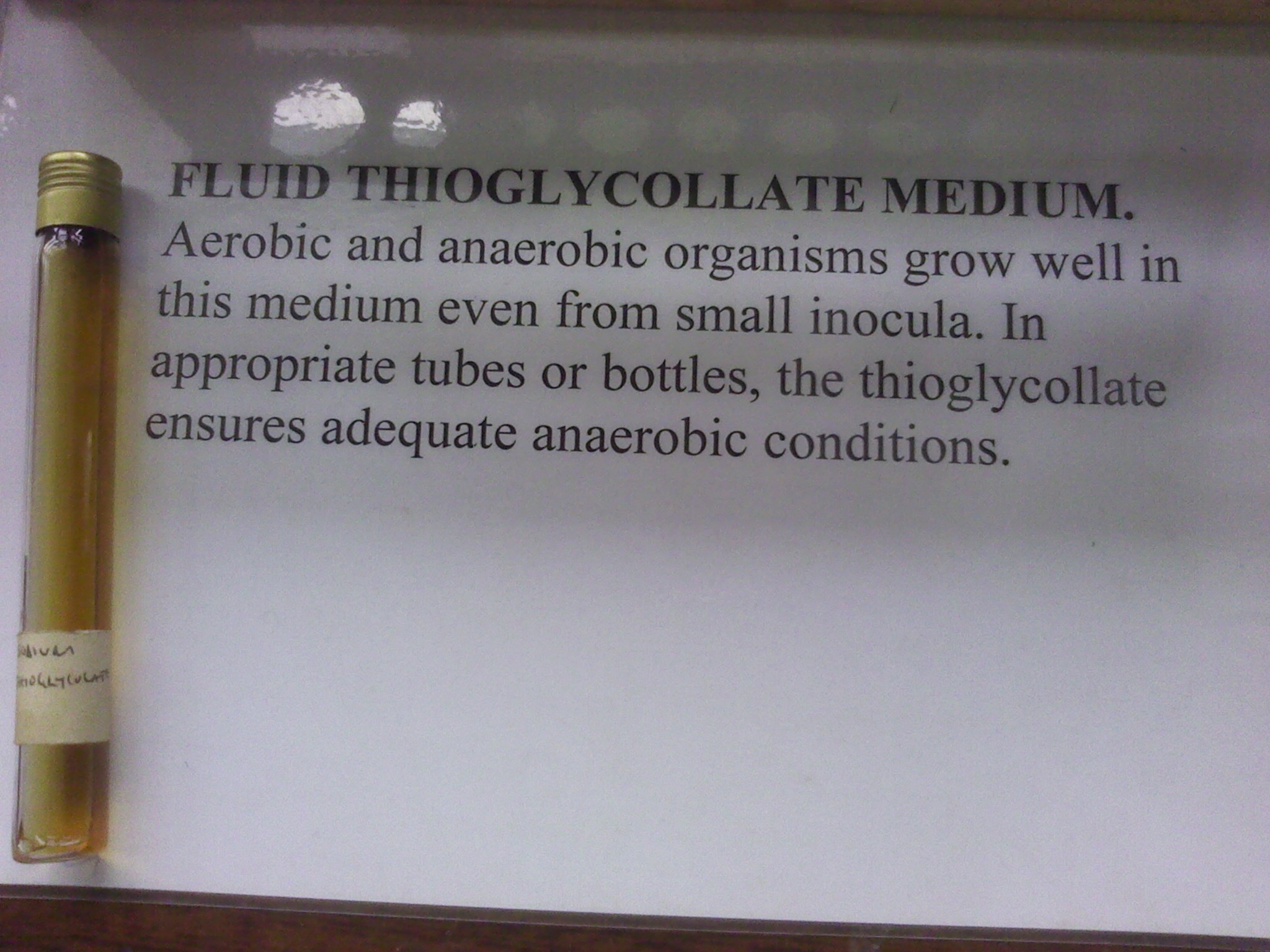 Sodium Thioglycollate for Anaerobes
SOME ANAEROBIC CULTURE SYSTEMS
Various techniques – Aim at exclusion of O2 from incubation environments involve:
Growth media as above
Evaluation of air and replacement with inert gases:
By use of suction & pumping
Use of gas generating chemical reactions
These methods in 2 (above) involve the use of anaerobic jars: Mcintosh- fildes, Gaspak, Oxoid
Any O2 left in the jar is removed by reacting it will H2 under Pallidium catalyst to form H2O. Catalyst is heated before incubation to activate it.
Other systems
Anaerobic glove-box technique
Anaerobic cabinets
Anaerobic chambers
Copper coated steel wool to react with O2
All the culture processes require quality control:
Chemical – Use of indicators which change color when O2 is completely removed and when O2 is detected
Biological – Use of organisms which grows only in O2 present or one which grows only in O2 absence.
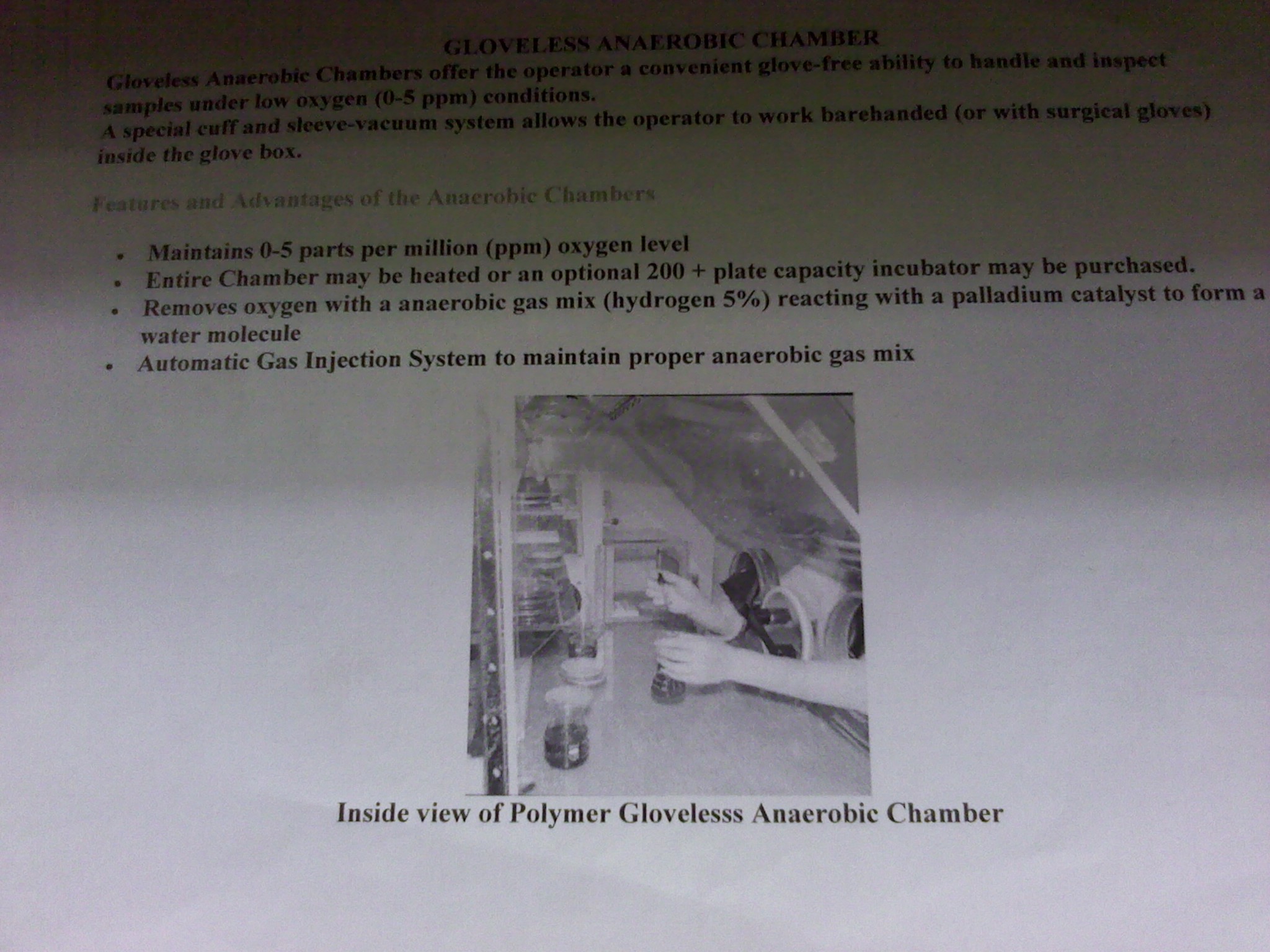 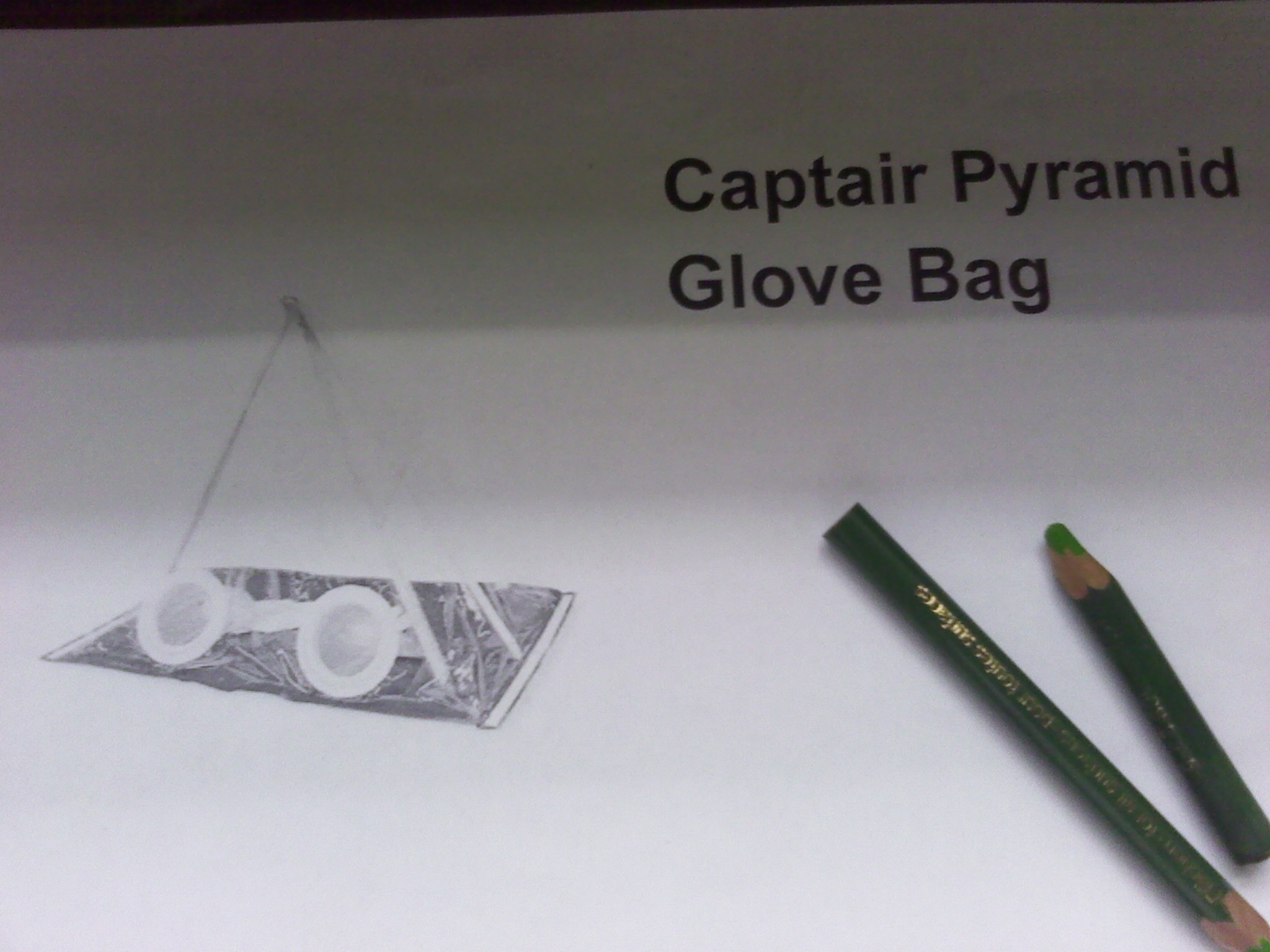 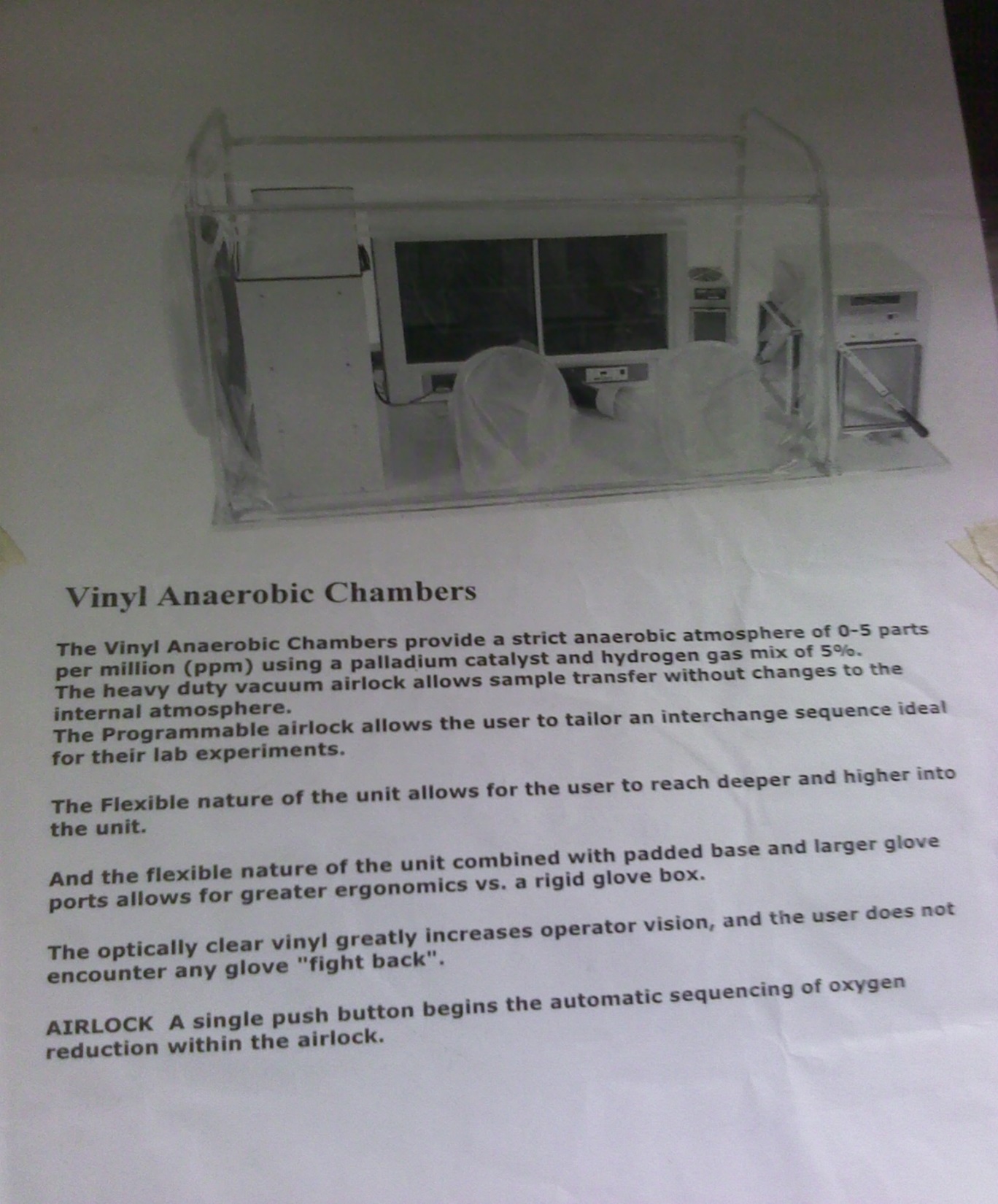 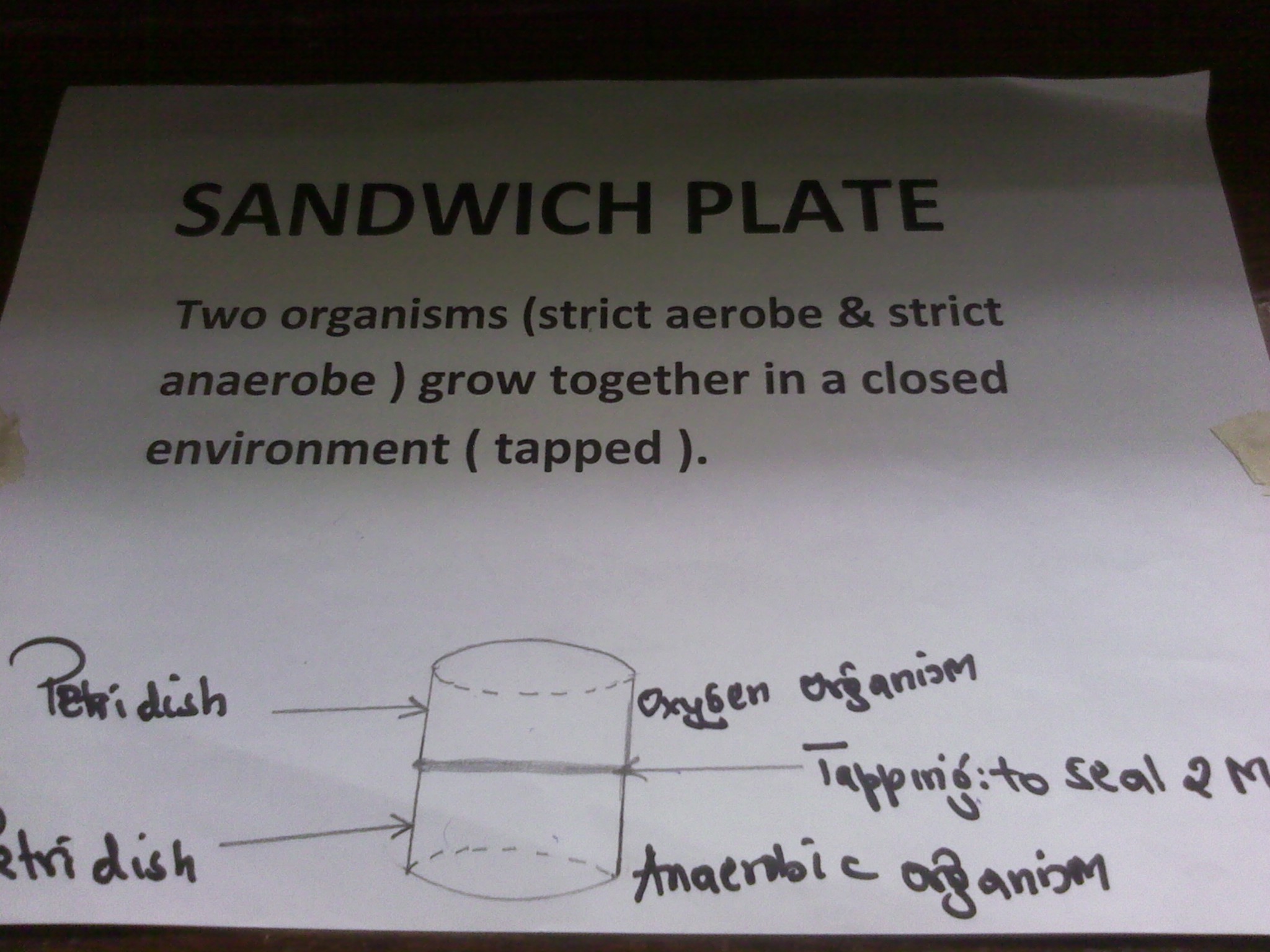 BACTERIODES
MICROSCOPIC
Pleomorphic, gram –ve bacilli, non- motile, non-spore forming
Capsulated strains

OCCURANCE
Normal flora of mucus membrane of animals and humans
Examples of species
Bacteriodes fragilis
Bacteriodes melanino genicus
Recognized mostly as a comensal
Associated with mixed infection
Form dark brown colors on BA…
Pathogenesis properties
Has virulence factors – capsule, pilli, enzymes, hyaluronidase
Potential pathogens – cause endogenous infections
Some diseases are associated with precipitating factors:
Trauma involving colon
Lowering of redox potential by some tissues- necrosis and impaired blood supply
Presence of facultative anaerobes
CLINICAL IMPLICATIONS
Bacteroides fragilis– most common
Conditions either localized or generalized
Include intra-abdominal infections developing into abscesses, appendicitis, perinitis, septicaemia, bacteremia.
Post partum infections- puerperal fever.
Lab diagnosis
Specimens – discharge, pus, infected tissue, blood aspirates, pleural, nasal sinuses
Gram stained smears = Gram –ve bacilli
Cultures 
Media enriched with blood, yeast or vegetable products, Glc and amino acids(colony is Saccharolytic)
Non-selective media e.g Tryptose agar with glucose
Incubate anaerobically at 35-37ºC
RCM before subculturing to BA
Selective BA(e.. With vancomycin or neomycin)
Produces xtic FA’s in gas liquid chromatography
Grows in 20% bile
ANTIMICROBIAL SUSCEPTIBILITY
Susceptible to clindamycin, metro, chlampunicole
Produces Beta lactamase.
FUSOBACTERIA
MICROSCOPY
Anaerobic, non-spore forming, gram –ve bacilli
Thinner than other gram –ve bacilli, has pointed ends – pleomorphic

CLINICAL IMPLICATIONS
Part of normal flora particularly in the oral cavity
Often isolated as part of mixed infection with facultative anaerobes or strict anaerobes such as bactericides fraglis
Fusobacterium nucleotrium is one of the causative agents of ulcerative gingivitis
LAB DIAGNOSIS
Use selective media
Identification, growth requirements, biochemical tests
ADI- Micometod multitest system.
Identified by the ability to produce butyric acid from fermentable CHO’s.
Gas liquid chromatography
Susceptible to penicillin, metanidazole and clindamycin
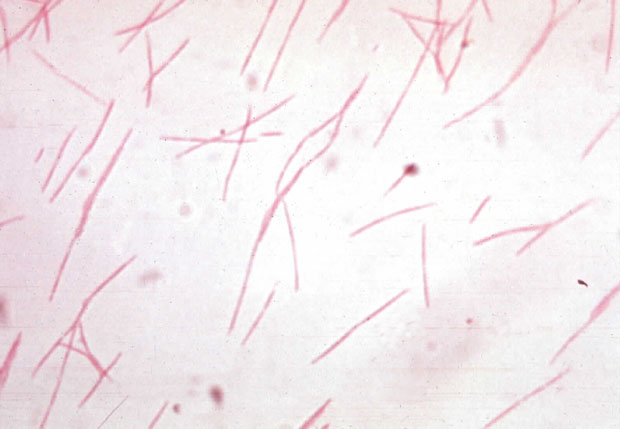 VEILLONELLA
MICROSCOPY
Gram –ve cocci, obligate anaerobe.
Species = veilonella parvula
GROWTH IN LAB
MEDIA- BA – colonies small, convex, translucent
SIGNIFICANCE
Normal flora in oral cavity – URT, Intestines, female’s genital tract.
Isolated in mixed cultures
Role in infectious process
Susceptible to penicillin, clindamycin, Beta lactam antibiotics.